Vojenská politika NATO
Mgr. Adam Potočňák
adam.potocnak@mail.muni.cz
BSS 157 Vojenská politika  
31. 10. 2018
Elementární historie
Západní unie (17. 3. 1948, Brusel) 
  Vandenbergova rezoluce (červen 1948) +První berlínská krize 
  4. 4. 1949, Washingtonská (Severoatlantická) smlouva (čl. 3, čl. 4, čl. 5)   
  1952 – tvorba politických struktur Aliance 
  Kontroverze členství: Francie, Řecko, Island, Španělsko…
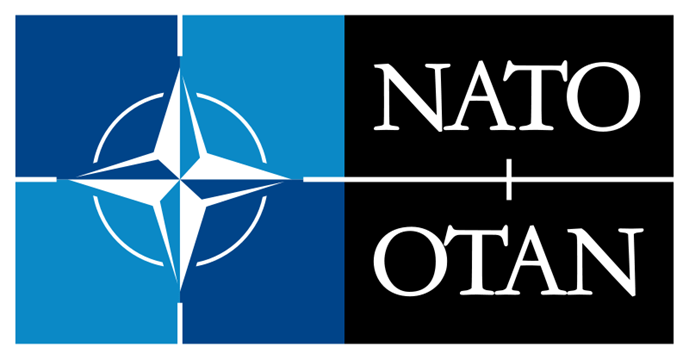 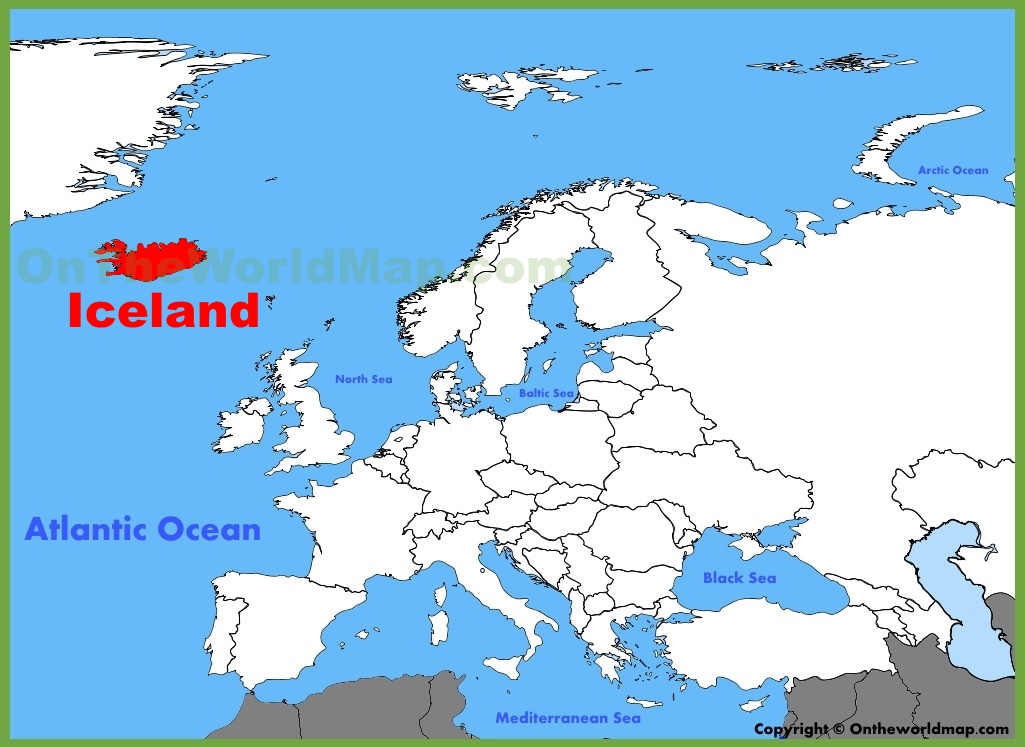 Rozšiřování NATO
Čl. 10 – členství otevřené pro všechny evropské země uznávající základní principy organizace a schopné přispět k bezpečnosti Severoatlantického prostoru 

Obecní principy pro členství v NATO:
  Evropský stát 
  Stabilní demokratický politický systém
  Připravenost a ochota přispět k bezpečnosti v Severoatlantickém prostoru    
  Podpora většiny obyvatelstva pro členství v organizaci
  Absence sporů o hranice nebo sporná území s jinými státy 

Celkem 7 rozšíření: 1952, 1955, 1982, 1999, 2004, 2009, 2017  

Membership Action Plan – Bosna a Hercegovina a Makedonie
Operace krizového managementu
Na základě čl. 5 Washingtonské smlouvy, nebo mandátu OSN/OBSE, nebo žádosti vlády, nebo… 
  Reakce na politické, vojenské, humanitární, ale také environmentální krize 

  Peace-suport operations (peacemaking, peacekeeping, peacebuilding, peace-enforcement)
  Humanitární mise (Pákistán 2005, New Orléans 2005) 

  První mise: IFOR/SFOR 1995 – 1996 - 2004 

  ISAF (2003 - 2015), Resolute Support (2015 - ) 
  KFOR (1999 - )
  Active Endeavour (2001 – 2016), Sea Guardian (2016 - ) 
  NATO Mission Iraq (2018 - ) 
  Podpora Africké unie
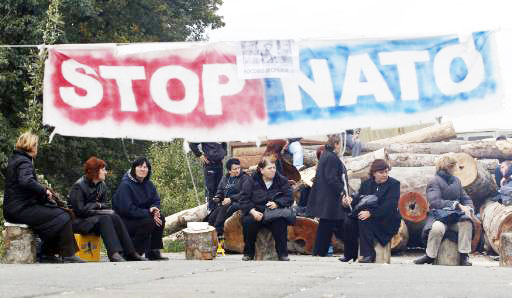 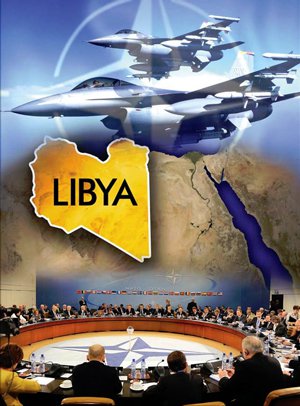 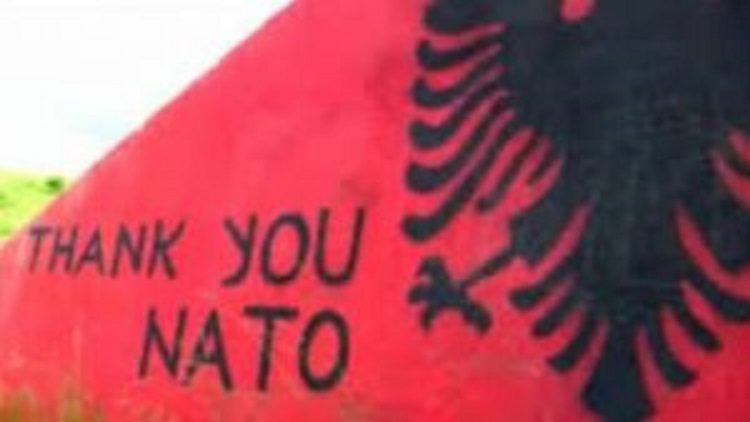 Struktura organizace – Civilní složka
Všechna rozhodnutí jsou rozhodnutí států a přijímají se konsenzem. NATO je tak politickou, jako i vojenskou organizací.  

  Severoatlantická rada (NAC)
  Delegace NATO (stálé delegace členských států, konzultace minimálně 1/týden)  
  Skupina pro jaderné plánování 

  Podřízené výbory 
  Čtyři specializované agentury 

  Generální tajemník NATO + Mezinárodní sekretariát
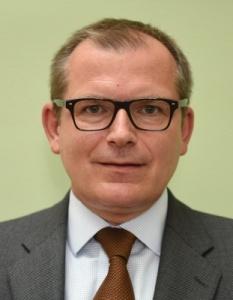 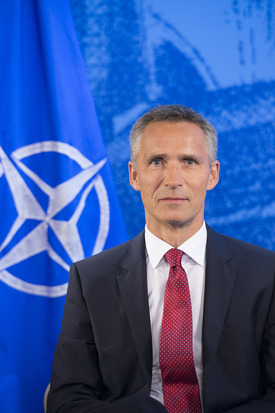 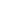 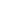 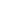 Struktura organizace – Vojenská složka
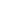 Vojenský výbor

  Velitelství spojeneckých sil pro operace (Allied Command Operations - ACO)
  Mons, nedaleko Bruselu (SHAPE – Supreme Headquarters Allied Powers Europe), jeho hlavou je SACEUR (Supreme Allied Commander Europe) 

  Velitelství spojeneckých sil pro transformaci (Allied Command Transformation - ACT) 
  Norfolk, Virgínie, USA  – strategické myšlení, získávání a rozvoj dovedností, vzdělávání, obranné plánování, kooperaci, standardizaci a interoperabilitu
Vojenská politika NATO
Strategická koncepce 2010 – kolektivní obrana, krizový management, společná bezpečnost 
Hlavní snahou společné vojenské politiky Aliance je opakované a neustále zvyšování interoperability – schopnosti různých elementů, systémů a organizací fungovat společně a efektivně

  Standardizace (výzbroje, komunikace, velení, výcviku)
  Společná cvičení 
  Operace krizového managementu a lessons learned
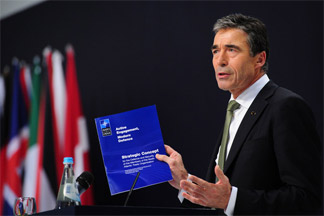 Vojenská politika NATO
Permanentní síly v aktivní službě
  Air Policing (Slovinsko, Albánie, Pobaltí, Island)
  Permanentní námořní síly 
  Integrovaný systém protiletecké a protiraketové obrany 

NATO Response Force 
  multinárodní jednotky rychlé reakce ve 4 doménách (pozemní, námořní, letecká, speciální síly) 
  summit 2002 v Praze (vytvoření), summit 2006 v Rize (plná operační připravenost) 
  summit 2014 ve Walesu – NATO Very High Readiness Joint Task Force (VJTF) – multinárodní jednotky okamžité reakce
  summit 2016 ve Varšavě – plná operační připravenost VJTF, plán na kvantitativní rozšíření
Obranné plánování v NATO
NATO Defence Planning Process – harmonizace obranného plánováni tak, aby každý člen přispěl k Aliančním schopnostem nejefektivnějším způsobem  
  4-roční cykly, max. 20 let
  celkem 14 domén (civilní nouzové plánováni, logistika, protiletadlová a protiraketová obrany, podpora logistiky, podpora medicíny, podpora zpravodajské činnosti, kybernetická bezpečnost) 

Vypracování manuálu (Výbor pro obrannou politiku a plánování) 
Určení požadavků (ACO + ACT) 
Přidělení požadavků (NAC – formát ministrů obrany) 
Asistence a implementace
Závěrečné vyhodnocení
Partnerství organizace
North Atlantic Cooperation Council (prosinec 1991, bývalé státy Varšavské smlouvy a SSSR) 
  Partnerství pro mír (1994, celkem 21 států) 
  Středomořský dialog (1994, Mauritánie, Maroko, Alžírsko, Tunisko, Egypt, Izrael, Jordánsko) 
  Istanbulská iniciativa (2008, Bahrajn, Katar, SAE, Kuvajt) 
  Globální partneři (Irák, Afghánistán, Pákistán, Austrálie, Nový Zéland, Jižní Korea, Japonsko, Mongolsko, Kolumbie) 

  Rada NATO-Rusko(2002)
  Komise NATO –Gruzie (2008)
  Komise NATO-Ukrajina (2014)
Formy partnerské spolupráce
Konzultace
  Interoperabilita (společné cvičení) 
  Účast na misích krizového managementu NATO
  Reforma bezpečnostního sektoru, výstavba a posilňování institucí, poradenství  


     Globální vojenská a politická organizace:
politická spřízněnost vs. strategická vojenská logika
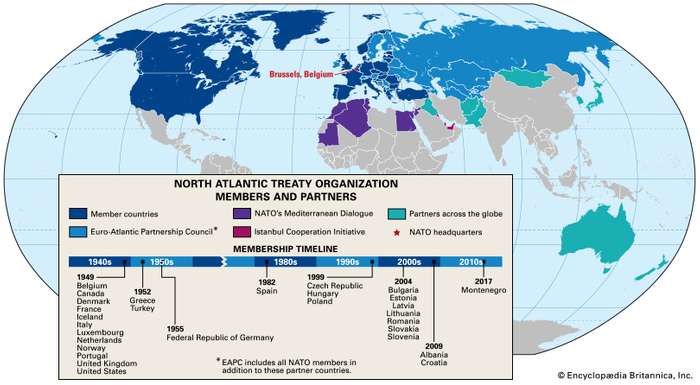 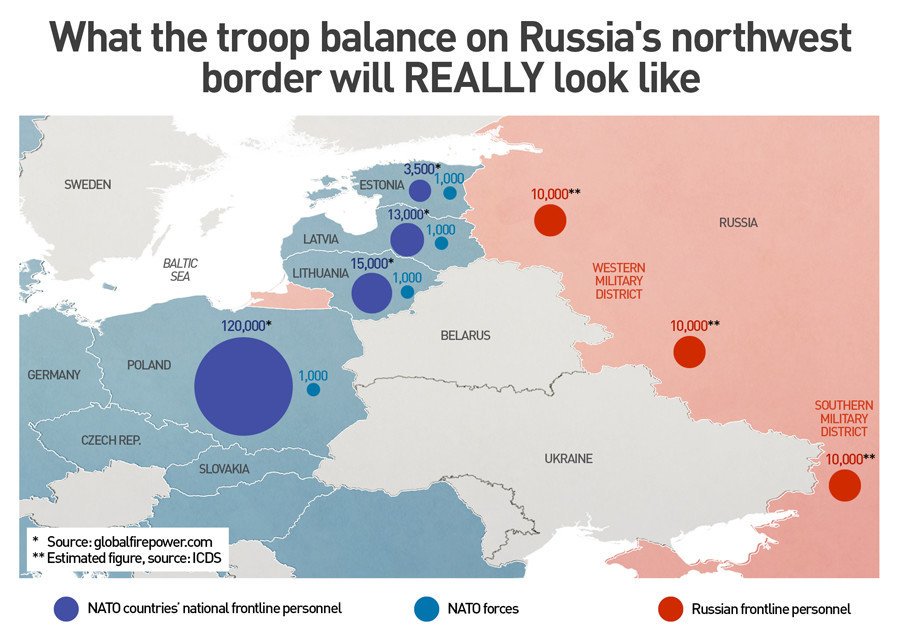 Vztahy NATO – Rusko
1991 – North Atlantic Cooperation Council 
  1994 – Partnership for Peace 
  2002 – Rada NATO - Rusko 
  2014 – Spolupráce pozastavena  
  2018 – Enhanced Forward Presence (Pobaltí + Polsko) – 4. praporová uskupení 

Politické, nikoliv vojenské 
rozhodnutí!
Děkuji Vám za pozornost.
Otázky?